Papillary Thyroid Carcinoma in Struma Ovarii
Maryam-kabootari MD
Research Institute for Endocrine Sciences  Shahid Beheshti University of Medical Sciences
Esfand 94
Introduction
Ovarian germ-cell tumors can be benign or malignant, and represent 15-20% of ovarian cancers 
The most common type of ovarian germ cell tumor is the teratoma. 
95%of teratomas, also known as dermoid cysts, are benign structures made from adult tissue types. 
These are usually cystic. 
They are derived from:
ectodermal tissue such as skin, hair, and sebaceous material
mesodermal tissue (bone, muscle, heart, lymph cells, and spleen)
endodermal origin (digestive tract, pancreas, liver, and thyroid)
Thyroid tissue can be found in 5–15% of these masses on histopathological examination. 
struma ovarii: rare ovarian tumors that are composed entirely or predominantly (50%) of thyroid tissue.
The most common clinical presentation of struma ovarii:
pelvic mass 
lower abdominal pain
abnormal vaginal bleeding or menstrual irregularities
ascites
often unexpectedly diagnosed during abdominal/pelvic ultrasound or surgery
Struma ovarii :CA 125may be raised as seen in germ cell tumours
On radiology:
a solid and cystic teratoma-like ovarian tumour shows a well-vascularized solid component on colour Doppler ultrasound, 
strongly enhancing solid component is found in a multilocular tumour of the ovary on computed tomography or MRI.
A Case of Papillary Thyroid Carcinoma in Struma
Ovarii and Review of the Literature. Pathology Research International Volume 2010, doi:10.4061/2010/352476
Malignant transformation of struma ovarii is an even rarer occurrence and accounts for approximately 5%of struma ovarii . 
In many of the malignant cases, there is only a small focus of malignant tissue. 
Metastases are found in 5–23% of patients with malignant struma ovarii. 
As in the thyroid, papillary carcinoma is the most common malignant histotype (70%, 1/3 represented by its follicular variant) arising in struma ovarii; while follicular carcinoma is observed in the remaining 30%.
Malignant struma ovarii generally occurs in patients in the fifth and sixth decades of life ,it is unilateral (94%) and more frequently involves the left ovary. 
Functional thyroid alterations are unusual and overt hyperthyroidism is reported in 5-8% of cases.
if thyrotoxicosis is present, distant metastases coexist in 83% of cases.
Interestingly, the majority of metastases produce T3; this could be caused either by overproduction of T3 or by the increased conversion of T4 to T3 at the peripheral level.
A Case Report of Thyroid Carcinoma Confined to Ovary and Concurrently
Occult in the Thyroid: Is Conservative Treatment Always Advised?. Int J Endocrinol Metab. 2015;13(1):e18220
Distant metastases rates range from 4 to15%. 
The most common site of distant metastases is the lung, followed by the bone.
Distant metastasis from papillary thyroid carcinoma often occurs decades after the primary tumor
1- Brain metastasis: 0.15–1.3%
2- Parapharyngeal metastasis: 0.5% of all head and neck Tumors
3- Parotid metastasis : extremely rare and is mostly detected at autopsy
4- Breast metastasis:only 11 cases
5- Liver metastasis: frequency of 0.5% (Only ten cases have been documented in the literature) 
6- Renal metastasis: only 25 cases
7- Adrenal metastasis: only two cases
8- Muscle metastasis:only ten reports of DTC muscle metastases
9- Skin metastasis: typically presents as slowly growing erythematous or nodules, usually on the scalp, face, or neck.
10-Ovarian metastasis
review of literature from 1929 to 2013
Ovarian metastasis from thyroid carcinoma:
a case report and literature review. Corrado et al. Diagnostic Pathology 2014, 9:193
A 30-year-old woman 
persistent abdominal pain in the right side, appeared some day before
increased steady weight 
apparently good health and regular menses
Physical examination:
a large mass, palpable in hypogastric region and in right lower abdominal quadrant.
Ultrasonography 
Abdominal CT :a mass measuring 10 x 6 cm, in the right ovary. 
right unilateral salpingo-oophorectomy /Peritoneal washing /multiple peritoneal BX
Histological examination :follicular variant of papillary thyroid carcinoma (0.9 cm) harbored in a mature teratoma. The cancer was localized and the right ovary capsule was not infiltrated by the tumor.
After surgery:
TFT:normal range/ thyroid ultrasonography showed a normal glandular volume with patchy echo-structure and, in the left thyroid lobe, the presence of a 23, 4 x 14 x 9 mm hypoechogenic nodular lesion. 
FNA: follicular lesion with oxyphilic cells of undetermined significance 
total thyroidectomy 
Histological examination:
nodule examined in the left lobe was benign, but showed a papillary micro-carcinoma in the right lobe (diameter = 0.2 cm; pT1a) within a hyperplastic thyroid characterized by abundant oxyphil .cells
The ablation of residual thyroid tissue was performed by a dose of 30 mCi of 131I 
Whole body scan after therapeutic dose showed two focal areas of strong uptake in the anterior region of the neck, in right superior paramedian and left inferior paramedian areas, due to minimal glandular remnants; no area of uptake in the pelvis or elsewhere was notice. 
The thyroid stimulating hormone (TSH) value before radioiodine therapy was 64.8 mU/L and serum thyroglobulin (Tg) was 1.24 mg/dL, in the absence of anti-thyroglobulin antibodies (anti-TgAb). 
Levothyroxine treatment was 
Six months after total thyroidectomy, patient underwent neck ultrasonography and Tg evaluation, which showed no evidence of recurrences.
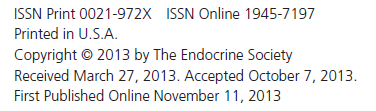 Case Presentation
A42-year-oldwoman
growing left pelvic mass 
total abdominal hysterectomy and bilateral salpingo-oophorectomy. 
left ovary weighing 597 g and measuring 13.5 cm in length.
Microscopy: extensive papillary thyroid carcinoma (PTC), classical type, arising from a struma ovarii alongside a benign cystic teratoma featuring respiratory epithelium and skin with hair follicles 
no evidence of lymphovascular or tumor invasion through the ovarian cortex, although thyroid-type tumor cells were retrieved from the peritoneal washing fluid. 
ultrasound of the neck :thyroid micronodules and a dominant 1-cm nodule in the left thyroid lobe. 
(CT) scan of the chest, abdomen, and pelvis demonstrated no signs of metastases and absence of para-aortic, retroperitoneal, omentum implants, or residual abnormal tissue
Total thyroidectomy
Histology :
bilateral, multifocal PTC with microscopic extrathyroidal extension and perithyroidal lymph node metastasis. 
innumerable papillary microcarcinoma up to 0.6 cm
the 0.5-cm nodule in the isthmus was classical type PTC with extrathyroidal extension to the adipose tissue
the 0.8-cm nodule in the left lobe was follicular variant PTC
subcentimetric nodal metastases were present in three of six level VI lymph nodes submitted.
Staging (PET)/CT :NL
One week afterward, a preablation 131I scan with single photon emission CT/CT only demonstrated thyroid remnant uptake and no 131Iavid disease in the neck or distant functioning metastasis.
Considering the large size of the ovarian mass, the presence of thyroid-type tumor cells in the peritoneal washing fluid, and the invasive nature of the primary thyroid lesion, the patient was treated empirically with 150 mCi of 131I delivered with recombinant human TSH (rhTSH). 
After 131I therapy, the patient was maintained on thyroid hormone suppression with levothyroxine. 
One year later, we performed a second rhTSH-stimulated 4-mCi 131I scan that demonstrated complete remnant thyroid ablation and no evidence of functioning distant metastasis.
To determine whether the malignant struma ovarii and cervical PTC represented synchronous primary tumors at two distinct Sites:
Clinical variables: included the cancer dissemination profiles 
tumor phenotype variables: 
morphological (microscopy) 
immunohistochemical ( [HBME-1], cytokeratin-19 [CK-19], galectin-3)
molecular (BRAF V600E, K-RAS, RET-PTC)
laboratory measurements: 
thyroglobulin (Tg) 
Anti-Tg antibodies
Approximately 70% of follicular cell-derived thyroid carcinomas are associated with activating mutations of BRAF, RAS, RET and NTRK1.
Also in four out of six malignant struma ovarii and in none of nine benign struma ovarii, BRAF mutations were observed in the Schmidt’s study.
The concurrent presence of the same genetic alteration (i.e. BRAF mutations), in thyroid neoplasia and in struma ovarii would be intriguing in that it may support the hypothesis of a multifocal thyroid neoplasia in two distant sites.
A Case Report of Thyroid Carcinoma Confined to Ovary and Concurrently
Occult in the Thyroid: Is Conservative Treatment Always Advised?. Int J Endocrinol Metab. 2015;13(1):e18220
Clinical characteristics:
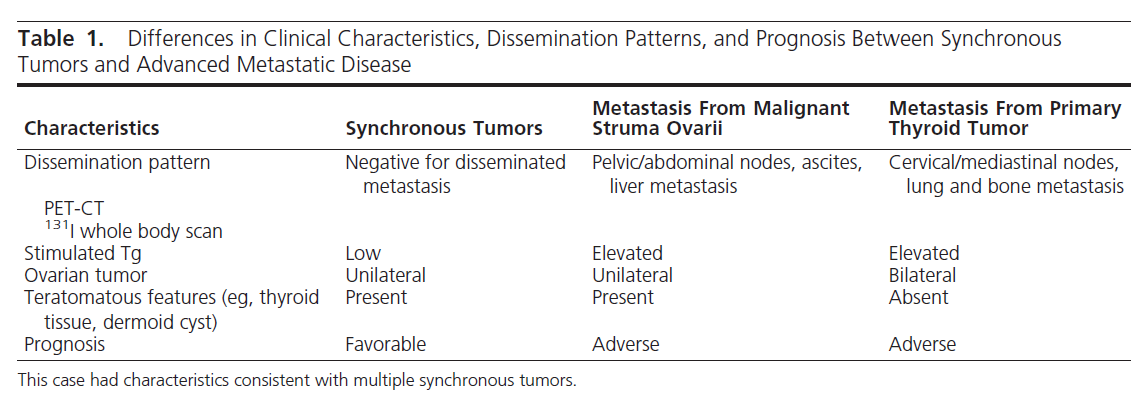 Routes of metastasis for papillary-type struma ovarii described in the literature are: 
1)regional lymphatics to pelvic and paraaortic lymph nodes
2) direct spread to the omentum and peritoneal cavity
3) hematological dissemination to the bone, lung, liver, and brain
management
Abdominal hysterectomy and bilateral salpingooophorectomy with omentectomy is the surgical treatment for malignant struma ovarii.
Unilateral salpingo-oophorectomy is the preferred treatment for women who require preservation of fertility. 
Being this tumor fairly uncommon, there is a lack of diagnostic and treatment guidelines.
A Case Report of Thyroid Carcinoma Confined to Ovary and Concurrently
Occult in the Thyroid: Is Conservative Treatment Always Advised?. Int J Endocrinol Metab. 2015;13(1):e18220
In the absence of high-risk features, such as extraovarian metastases, surgical resection of the ovarian tumor in the pelvis may be adequate. 
McGill et al suggested that total thyroidectomy and radioactive iodine ablation should be reserved for metastases or recurrent disease.
On the other hand, Yassa et al proposed a risk stratification of malignant struma ovarii where patients with tumors measuring over 2 cm, disease outside the ovary, or aggressive histological features should be considered for a thyroidectomy and eventually 131I ablation therapy.
Coexistence of Malignant Struma Ovarii and Cervical
Papillary Thyroid Carcinoma.Clin Endocrinol Metab, December 2013, 98(12):4599–4605
Janszen et al recommended that malignant struma ovarii measuring 1 cm or larger should be treated with thyroidectomy followed by 131I ablation therapy.
We propose that all individuals with malignant struma ovarii should undergo cervical thyroid imaging, given the propensity for multifocality with PTC. 
Cervical thyroid nodules, including micronodules, can be further investigated with fine-needle aspiration cytology, and thyroidectomy can be performed if malignancy is suspected.
According to another study, patients who underwent total thyroidectomy and radio ablation after pelvic surgery were free of recurrence even after 36 years. 
recurrence rate of 50% was associated with the conservative treatment of patients .
delayed appearance of distant metastasis has been described three years after the treatment in patients with struma ovarii who underwent pelvic surgery alone
A not negligible fraction (6%) of patients with longer follow up, developed distant metastases after one, three and seven years.
A Case Report of Thyroid Carcinoma Confined to Ovary and Concurrently
Occult in the Thyroid: Is Conservative Treatment Always Advised?. Int J Endocrinol Metab. 2015;13(1):e18220
Two-thirds of metastasis occurred at the time of disease recurrence, rather than at first presentation
In this clinical case, an occult papillary microcarcinoma concomitant to malignant struma ovarii has been described.
High prevalence of occult thyroid papillary microcarcinoma has been described in autoptic studies (36%) and/ or following surgery for benign conditions (2-24%).
some of these microcarcinomas may represent more aggressive varieties of disseminated tumor cells (DTCs).
some authors recommend thyroidectomy and 131I radio ablation to reduce local and distant recurrence, which display rates as high as 16-35%. 
De Simone et al reported that none of six patients who received adjuvant therapy with thyroidectomy and RAI after surgical resection of a struma ovarii suffered recurrence. 
By contrast, in 42 patients who were treated only surgically, without any further adjuvant therapy, Jean et al found that nine (21%) suffered recurrence.
Papillary thyroid cancer in a struma ovarii:
a report of a rare case. HORMONES 2015, 14(1):154-159
Makani et al. reviewed all reported cases till 2004, a total of 39 cases. 
They found metastasis in nine cases (23%) and recurrence in six cases (15%). 
The average time to detection of recurrence was four years. 
They recommend follow-up with surveillance of thyroglobulin levels for at least 10 years. 
For detecting recurrence, serum thyroglobulin and serial 131I diagnostic whole body scanning is suggested.
Papillary thyroid cancer in a struma ovarii:
a report of a rare case. HORMONES 2015, 14(1):154-159
prognosis
The prognosis of thyroid-type carcinoma arising in struma ovarii is difficult to estimate due to its rarity and the absence of consensus in treatment.
Fairly good prognosis characterizes these patients: survival rate of patients in follow-up at 5, 10 and 25 years is 92%, 85% and 79%, respectively. 
Roth et al. reviewed the literature and revealed 14% with typical follicular carcinoma, 7% with papillary carcinoma, 100% with undifferentiated (anaplastic) carcinoma died of neoplasm.
Robboy et al. reviewed 88 cases of malignant struma ovarii and they found that even when clinically malignant, the tumour is often associated with long survival, as evidenced by an 84% 25-year survival. 
They describe that unless obviously poorly differentiated, no single histologic or clinical feature reliably predicts which tumors will be biologically malignant 
although dense fibrous adhesions and larger strumal size, especially over 12 cm, are suggestive of tumours that will have spread at the time of operation or are likely to recur.
conclusion
Treatment modalities for malignancy in struma ovarii depend on the stage of the disease. 
The initial surgery options include unilateral oophorectomy; TAH-BSO orTAH-BSO withomentectomy and lymph node sampling. 
The adjuvant treatment options include thyroxine, near-total thyroidectomy with radioactive iodine ablation or no adjuvant treatment. 
Multidisciplinary approach with gynaecological oncology, endocrinology and otolaryngology is the key to creating the best treatment modality for each patient with this rare disease entity. 
Given the favourable prognosis typically associated with this disease even in cases with recurrence, the importance of close follow-up and surveillance cannot be overemphasised.
Review of the literature
A total of 59 cases of malignant struma ovarii
The average age at diagnosis was 44.3. 
The three most common presenting symptoms were abdominal or pelvic mass ,abdominal or pelvic pain, and menstrual irregularity. 
Known recurrence was recorded in 22% of patients, and metastasis was diagnosed in 27% of patients ( n=16)
Papillary thyroid cancer arising in struma ovarii. Journal of Obstetrics and Gynaecology, April 2012; 32: 222–226
A total of 36% of patients were treated with some form of adjuvant therapy ( n=21)
nine of these cases received adjuvant therapy only after recurrence was evident. 
Nine patients had recurrence diagnosed when metastasis was discovered; only seven patients had distant metastasis or intraperitoneal spread at the time of initial diagnosis. 
Of the 12 patients treated immediately postoperatively with adjuvant chemotherapy, radiation and/or ablative I-131 therapy, one had recurrence). 
This patient received postoperative fluorouracil only (Tokuda et al. 1993).
One patient had a high disease burden at the initial diagnosis, and no disease-free interval, although she was treated with phenylalanine, Adriamycin, and vincristine (Pardo-Mindan and Vazquez 1983). 
There  were no reported incidents of recurrence among the six patients who underwent thyroidectomy and I-131 therapy. 
Average time to recurrence was 6 years (range 4 months to 16 years).
When reviewed by histological subtype, there were differences noted regarding risk of recurrence and metastasis. 
Of the 16 total cases that developed metastasis, either initially or at time of recurrence, 7 occurred in patients with follicular histology; 4 in those with classical papillary thyroid carcinoma (PTC); 4 in those with papillary-follicular variant, and only one in a patient with mixed histology. 
Of the 13 total cases of recurrence, 7 occurred in patients with follicular histology, and 2 in PTC; 4 in patients with the papillary-follicular variant. 
Thus, within the follicular subtype, the rates of metastasis and recurrence were higher than in PTC, with both at 39%.
The rate of metastasis in PTC patients was 15% and the rate of recurrence 8%.
Thank you